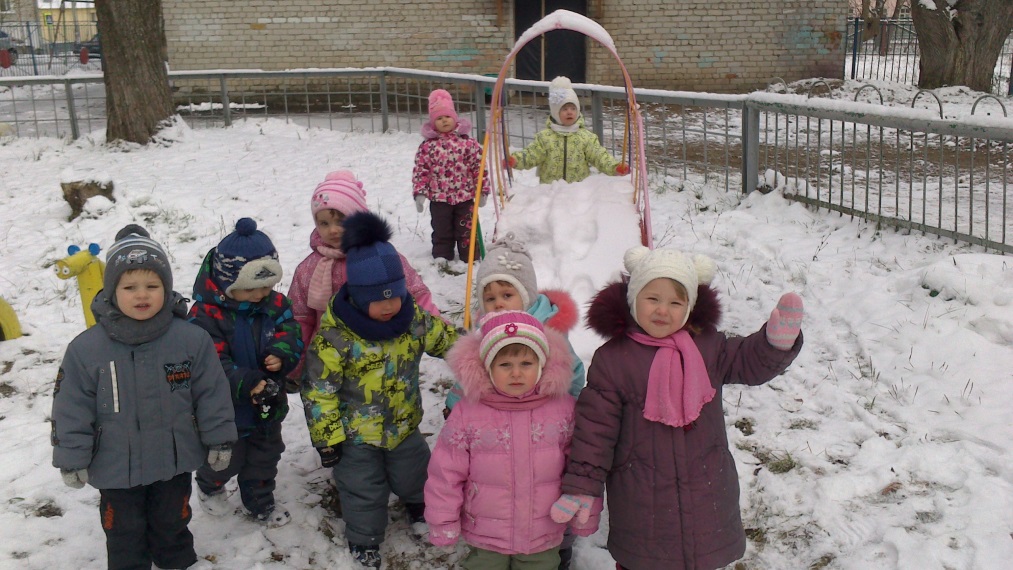 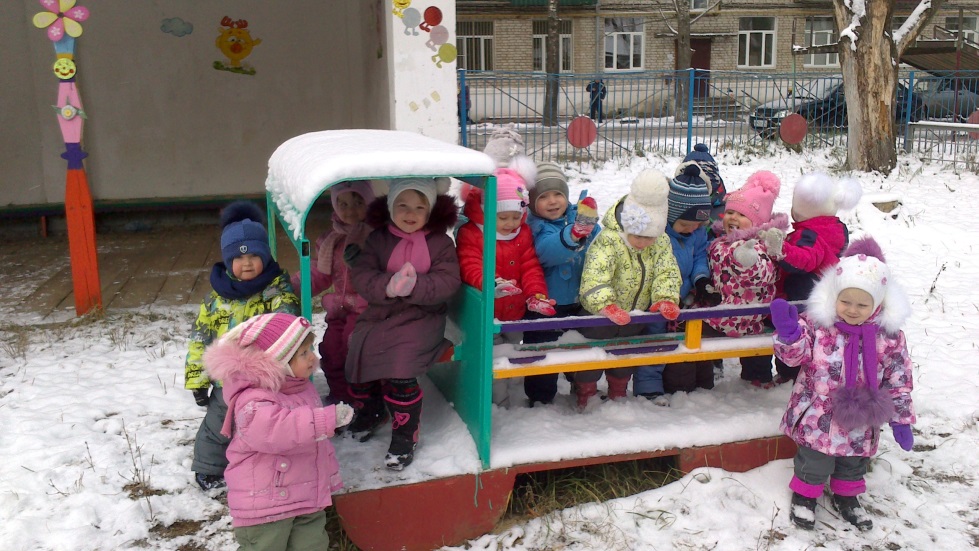 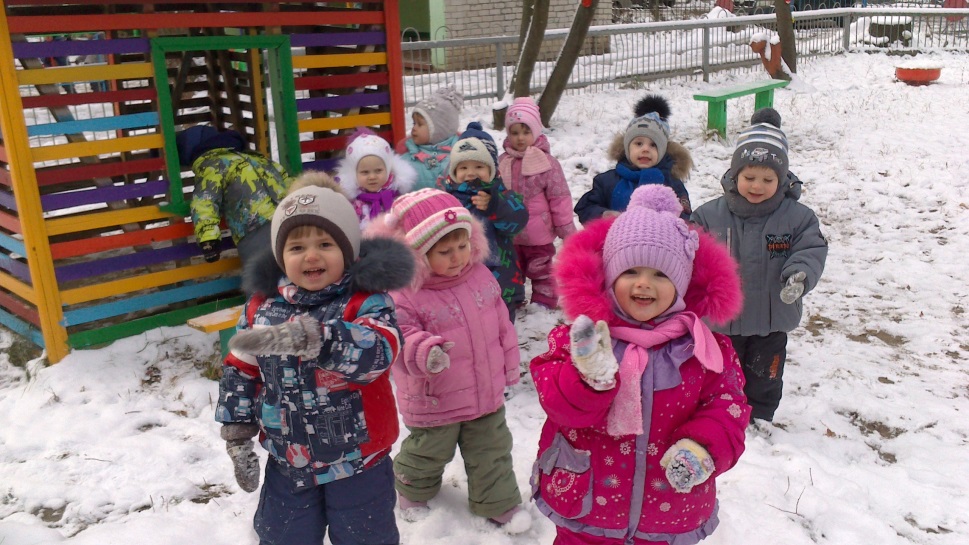 Зимние развлечения